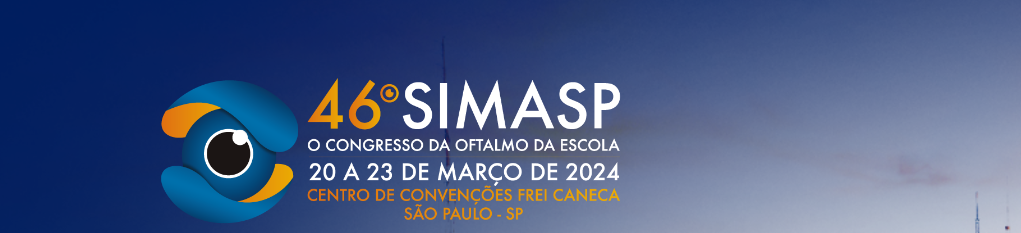 Cisto iriano primário em paciente adulto
Cisto de íris são formações que podem se originar do endotélio ou do estroma, no geral são primários congênitos e, quando secundários, estão associados a processos traumáticos. O diagnóstico dessa patologia é baseado no exame com lâmpada de fenda e na imagem por biomicroscopia ultrassonográfica (UBM). Os cistos da íris são frequentemente encontrados incidentalmente, pois embora sejam congênitos em sua maioria, podem não ser detectados até o final da primeira ou segunda década de vida, por serem assintomáticos. O caso a seguir corresponde a um cisto primário de íris em paciente na segunda década de vida com baixa acuidade visual progressiva associada.
Ana Beatriz Silva Mafaldo¹, Luiza Fiuza Rodrigues da Fonseca¹ , Jaqueline Azevedo Leão¹, Gabrielle Aredes Leal¹, Isabela Rosa Bruzadin¹, Daniel Sé de Freitas¹, Evelyn Alvernaz Figueiredo¹, Priscilla Balalai,  Vagner Loduca Lima¹
1. Faculdade de Medicina do ABC;
¹Instituição: Faculdade de Medicina do ABC, Oftalmologia.
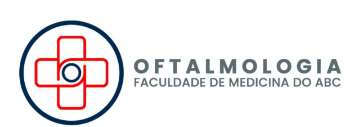 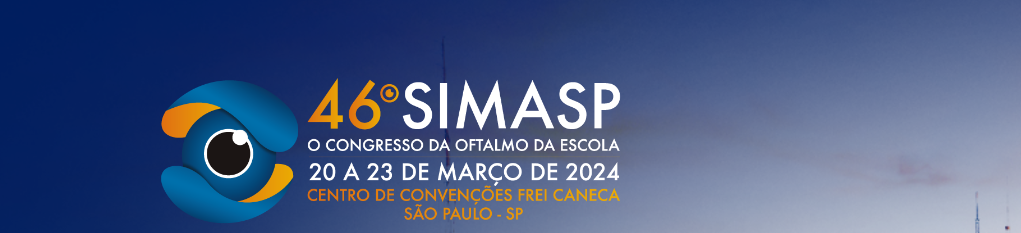 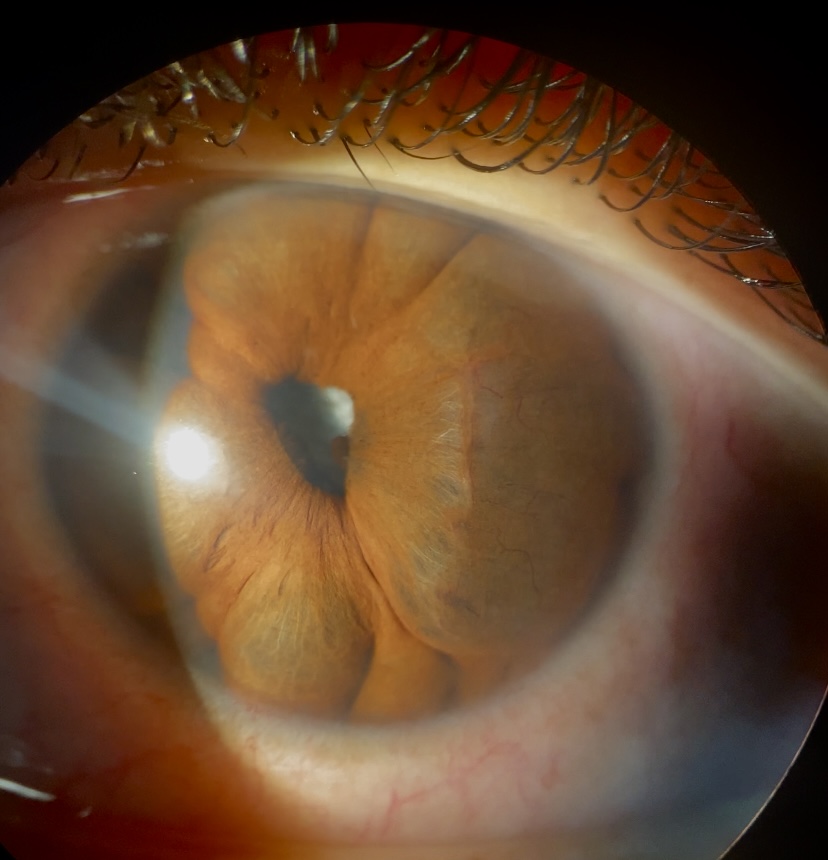